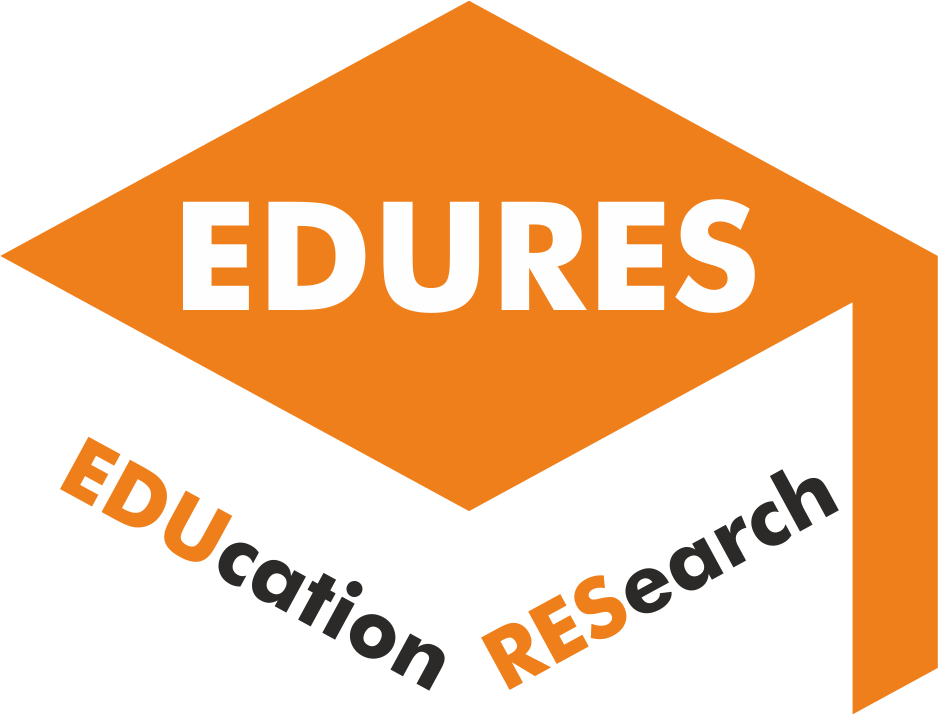 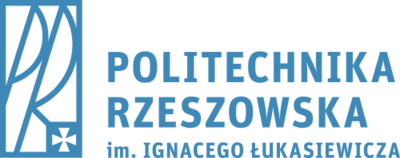 The use of computer aided technologies (CAx systems) in selected areas of technological research for manufacturing and civil engineering
CAx System Definition
CAx Systems – Computer Aided „x” Systems

In fact – all the computer tools which could support engineering tasks.

Computer aided engineering plays nowadays a crucial role:
It accelerates calculations,
It enables to store digital data,
It makes it possible to collaborate easily,
It limits mistakes,
It allows to conduct digital-based research and reach goals faster.
Examples of typical CAD systems
CAD Systems – Computer Aided Design Systems
CAE Systems – Computer Aided Engineering Systems
CAP Systems  – Computer Aided Planning Systems
CAPP Systems – Computer Aided Process Planning Systems
CAM Systems – Computer Aided Manufacturing Systems
CAQ Systems – Computer Aided Quality Control Systems
CAx has not only CA… in the abbreviation
Other examples are as follow:
MES Systems – Manufacturing Execution Systems
PLM Systems – Product Lifecycle Management Systems
PDM Systems – Product Data Management Systems
ERP Systems – Enterprise Resource Planning Systems
FEM Systems – Finite Element Method Systems
 etc.
Classification of the digital tools
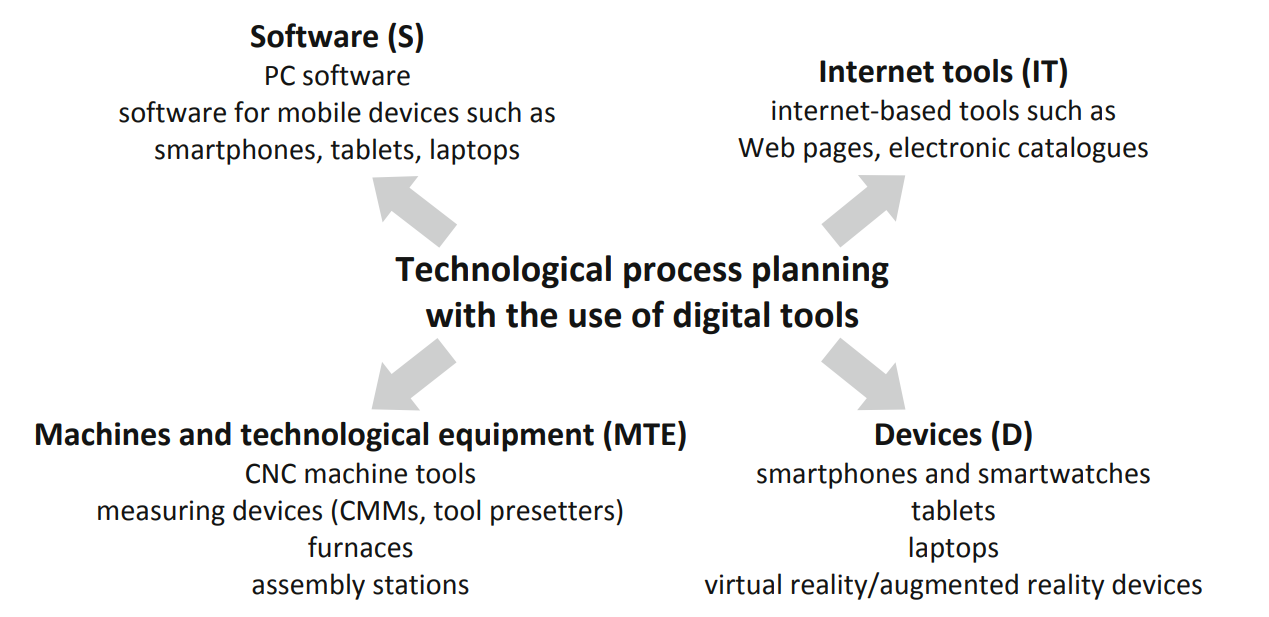 Source: Wdowik R., Ratnayake R.M.C: Open Access Digital Tool's Application Potential in Technological Process Planning: SMMEs Perspective.  in IFIP Advances in Information and Communication Technology (AICT), Advances in Production Management Systems. Towards Smart Production Management Systems, Springer, 312-319, 2019, https://doi.org/10.1007/978-3-030-29996-5_36 .
CAx systems in the path of industrialization
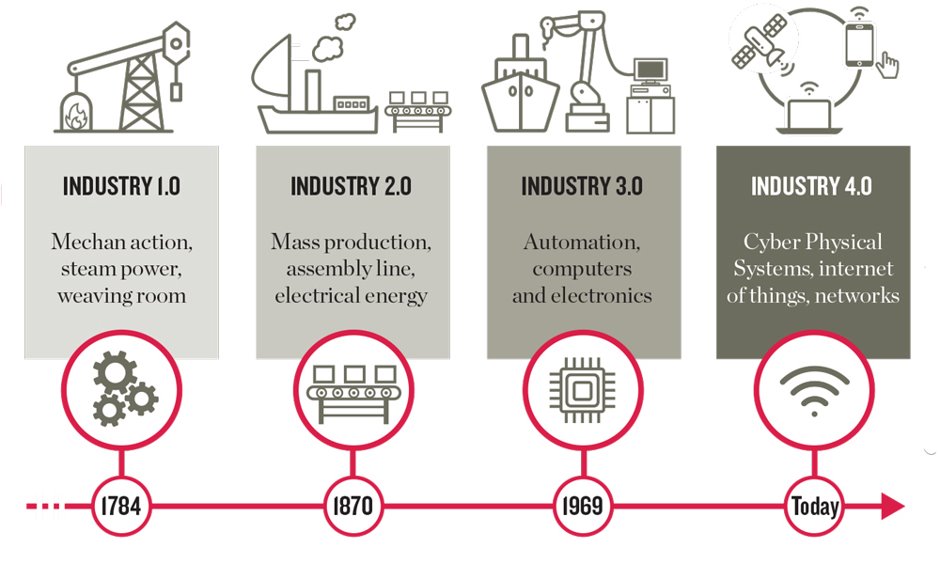 CAx
launching
time
Source: https://marine-offshore.bureauveritas.com/digital/maritime-industry-40​
CAx launching process
Digital technologies and CAx systems triggered in the industry two different processes
1. Process of digitalization

2. Process of digital transformation
Process of digitalization
All the changes in the production process that concern the use of the potential of information technology, in particular computer tools. Digitalisation involves their use in industrial processes that have so far been carried out without the use of computers. Digitalisation leads to the implementation of specific goals in production processes, which include:​
- increasing the efficiency of the process (e.g. shortening the production time, shortening the design time),​
- control of process quality indicators (e.g. control of dimensional accuracy of parts, control of machine working time),​
- orderly and efficient data collection and processing.
Source: Lectures by R. Wdowik
The use of CAx systems
Nowadays

Supporting industrial processes and research by the use of dedicated computer applications and network solutions
Perspectives

Supporting industrial processes and research by the use of flexible software solutions based on Industry 4.0 trends
Discussion on the future perspectives
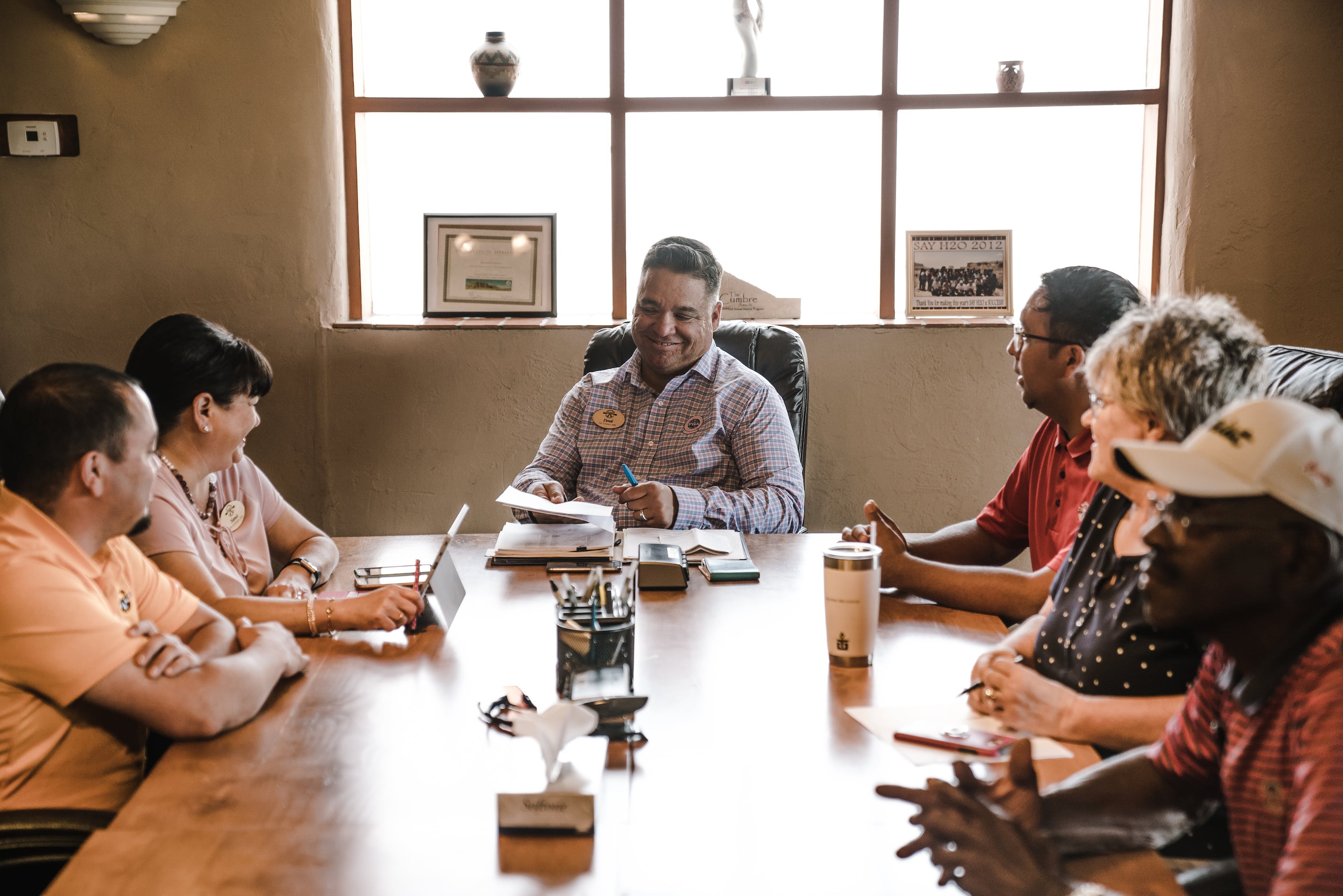 Link to an on-line collaboration tools
Added by a teacher
Students use their mobile phones and try to create ideas regarding perspectves of CAx tools development based on the trends of Industry 4.0.
How to teach „digital tools application”
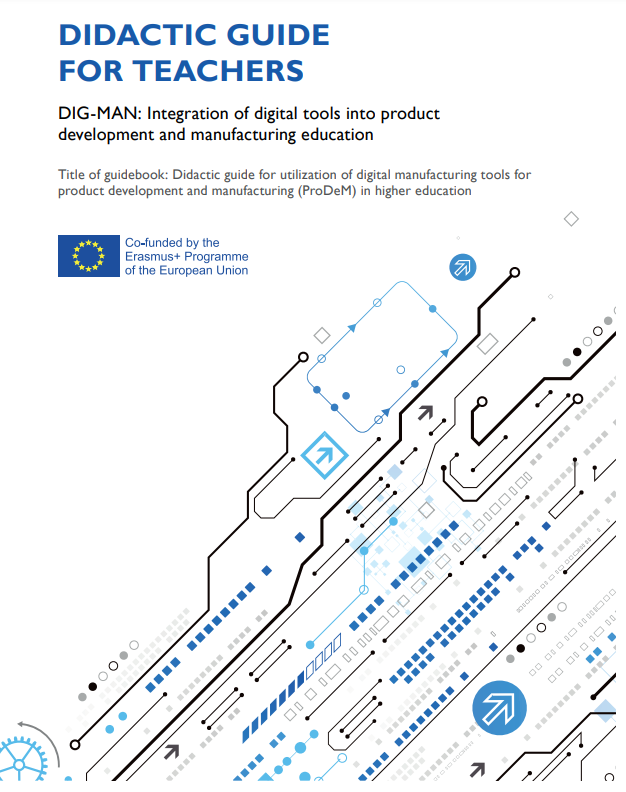 https://oficyna.prz.edu.pl/otwarty-dostep/wykaz-publikacji-wedlug-roku-udostepnienia/2022/didactic-guide-for-teatchers


Result of the DIG-MAN Project supportned by the Erasmus+ Programme of the European Comission
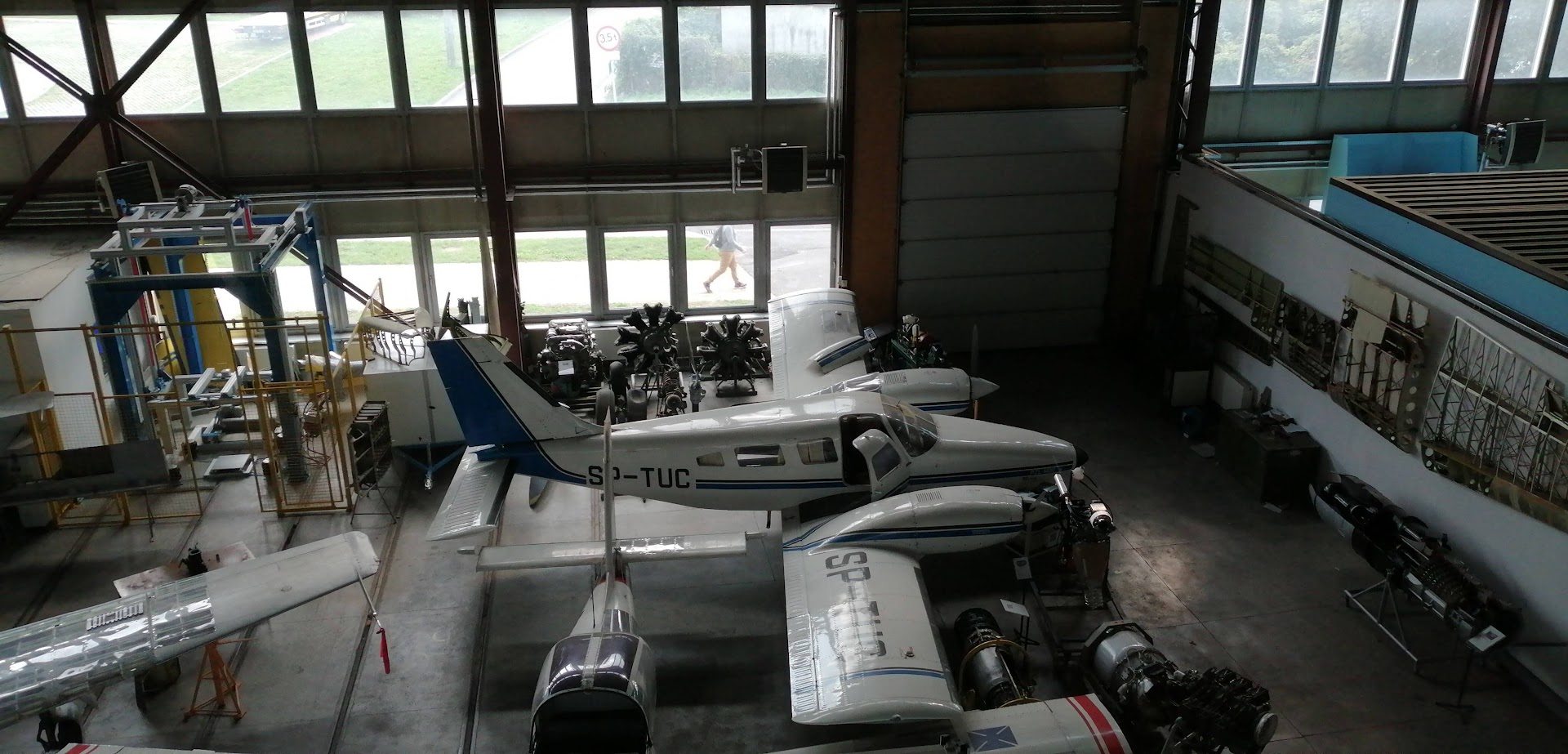 Selected applications of CAx systems in the mechanical engineering research
CAD applications in research
Modelling and product development
Analysis of dimensions
Analysis of connections and movements in assembly
Analysis of properties (volume, weight, etc.)
Visualisation
Preparartion of drawings
etc.
CAD applications in research
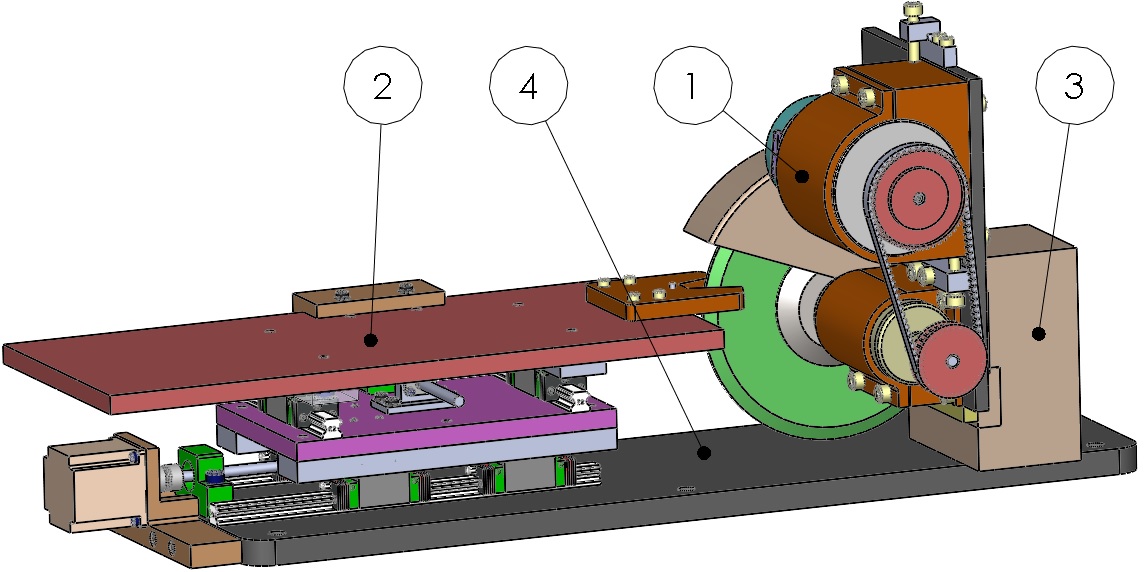 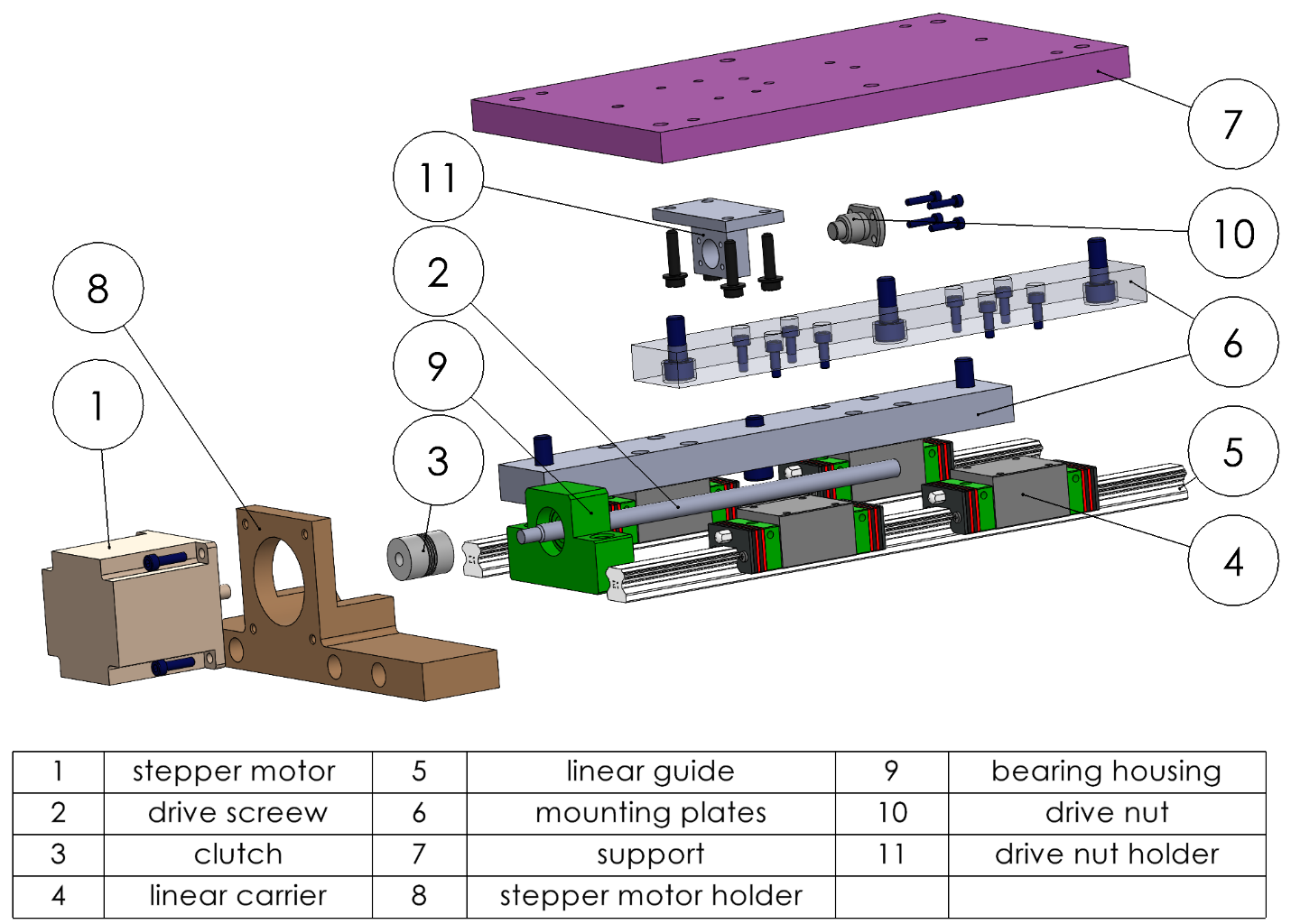 Machine tool axis drive
Skoczylas L., Bełzo A., Wydrzyński D.: Oprzyrządowanie profilujące ściernicę do kształtowania ślimaków o dowolnym zarysie. Przegląd Mechaniczny 10, 2017, 30-33.
CAD applications in research
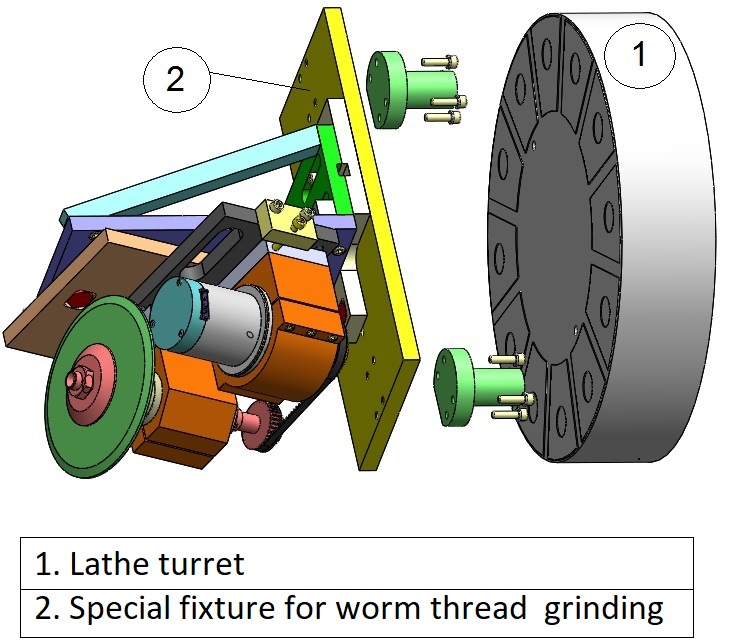 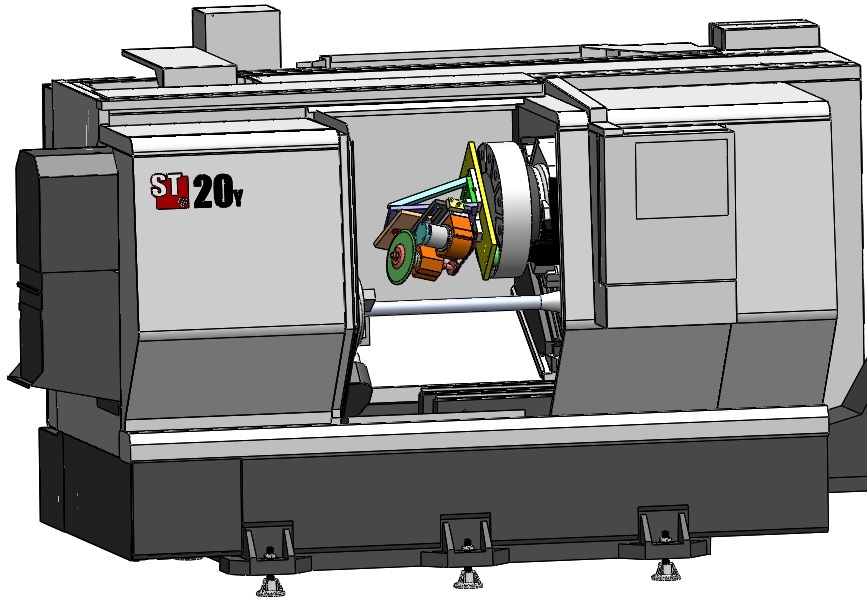 Skoczylas L., Bełzo A.: Możliwości szlifowania zwojów ślimaka ściernicą krążkową na obrabiarkach uniwersalnych. KOŁA ZĘBATE PROJEKTOWANIE WYTWARZANIE POMIARY EKSPLOATACJA, 2017, 42 - 47
CAM applications in research
Preparation of NC codes
Simulation of time
Simulation of allowances
Simulation of collision
Etc.
CAE applications in research
Process simulation
Mechanical analysis 
Flow analysis
Temperature analysis
Characterization of processes and materials,
etc.
CAQ applications in research
General quality control
Inspection of machines, parts and materials
Quality describing
Quality standarization
Etc.
CAD research examples
Skoczylas L., Bełzo A., Wdowik R.: Application of CAD software in modelling of grinding wheel used in shaping of worm thread outline. Technologia i Automatyzacja Montażu, 3, 2020, 53-57, https://doi.org/10.15199/160.2020.3.7 .
Wdowik R., Ostrowski R.: Technologia wykonania ślimaka wspomagana narzędziami CAD/CAM.ITER, PROJEKTOWANIE I KONSTRUKCJE INŻYNIERSKIE, z.12, 2010, 48-50.
Bełzo A., Skoczylas L., Wdowik R.: Influence of the Linear Interpolation Segment on the Accuracy of Tool’s Outline Characterized by Variable Curvature. Advances in Science and Technology Research Journal 2022, 16(1), 316–324; https://doi.org/10.12913/22998624/144645
Ratnayake R.M.C., Keprate A., Wdowik R.: Architecture for Digital Spare-Parts Library: Use of Additive Layer Manufacturing in the Petroleum Industry. in IFIP Advances in Information and Communication Technology (AICT) Advances in Production Management Systems. Towards Smart Production Management Systems, Springer, 537-545, 2019, https://doi.org/10.1007/978-3-030-30000-5_66 .
Skoczylas L., Bełzo A., Wydrzyński D.: Oprzyrządowanie profilujące ściernicę do kształtowania ślimaków o dowolnym zarysie. Przegląd Mechaniczny 10, 2017, 30-33.
Skoczylas L., Bełzo A.: Możliwości szlifowania zwojów ślimaka ściernicą krążkową na obrabiarkach uniwersalnych. KOŁA ZĘBATE PROJEKTOWANIE WYTWARZANIE POMIARY EKSPLOATACJA, 2017, 42 - 47
CAM research examples
Porzycki J., Wdowik R.: Wytyczne do opracowania systemu CAM dla szlifowania.STOWARZYSZENIE INŻYNIERÓW I TECHNIKÓW MECHANIKÓW POLSKICH, MECHANIK, z.2, t.85, 2012, CD.
Krok M., Porzycki J., Wdowik R.: Parametryczne programowanie szlifowania wyrobów ceramicznych o złożonej geometrii.  OFICYNA WYDAWNICZA POLITECHNIKI RZESZOWSKIEJ, ZESZYTY NAUKOWE POLITECHNIKI RZESZOWSKIEJ, MECHANIKA, z.4, t.84, 2012, 15-24.
Magdziak M., Wdowik R.: Coordinate Measurements of Geometrically Complex Ceramic Parts. Applied Mechanics and Materials,  Trans Tech Publications, Switzerland, Vol. 627 (2014), pp 172-176, doi:10.4028/www.scientific.net/AMM.627.172.
CAE and CAQ research examples
Wdowik R., Porzycki J., Świder J., Nazarko P.: Mikroskopowa ocena parametrów osiowego ruchu oscylacyjnego ściernicy. STOWARZYSZENIE INŻYNIERÓW I TECHNIKÓW MECHANIKÓW POLSKICH,  MECHANIK, nr 8/9, CD XXXVI NAUKOWA SZKOŁA OBRÓBKI ŚCIERNEJ, 2013, 417-423.
Wdowik R., Magdziak M., Porzycki J.: Measurements of Surface Roughness in Ultrasonic Assisted Grinding of Ceramic Materials. Applied Mechanics and Materials,  Trans Tech Publications, Switzerland, Vol. 627 (2014), pp 191-196, doi:10.4028/www.scientific.net/AMM.627.191.
Wdowik R., Nazarko P., Porzycki J.: Application of LDV device and eddy current sensor system for ultrasonic vibrations measurements. [in: Advances in Intelligent Systems and Computing, Volume: Mechatronics - Ideas for Industrial Application], Springer International Publishing, Vol. 317, 2015, 407-415, doi:10.1007/978-3-319-10990-9_38.
Wdowik R., Porzycki J., Magdziak M.:Measurements of surface texture parameters after ultrasonic assisted and conventional grinding of ZrO2 based ceramic material characterized by different states of sintering. Procedia CIRP, 62, 2017, 293-298, https://doi.org/10.1016/j.procir.2016.06.049. 
Wdowik R.: Measurements of surface texture parameters after ultrasonic assisted and conventional grinding of carbide and ceramic samples in selected machining conditions. Procedia CIRP, 78, 2018, 329-334, https://doi.org/10.1016/j.procir.2018.09.046. 
Wdowik R., Świrad S.: Application of focus-variation technique in the analysis of ceramic chips. Materials Science Forum, 957, 187-194, 2019, https://doi.org/10.4028/www.scientific.net/MSF.957.187.
Żółkoś M., Wdowik R., R.M.C. Ratnayake, Habrat W., Świder J.: Surface quality analysis after face grinding of ceramic shafts characterized by various states of sintering. In: Gapiński B., Szostak M., Ivanov V. (eds) Advances in Manufacturing II. MANUFACTURING 2019. Lecture Notes in Mechanical Engineering. Springer, Cham, pp 329-341, 2019, https://doi.org/10.1007/978-3-030-16943-5_29 .
Wdowik R., Ratnayake R.M.C., Zółkoś M., Magdziak M., Valiño G., Álvarez B. J., Misiura J.: Digitization Methods of Grinding Pins for Technological Process Planning. Procedia Manufacturing, Volume 51, 2020, Pages 1054-1061, https://doi.org/10.1016/j.promfg.2020.10.148 .
Industrial progress in civil engineering
Stage 1: Use of Crude tools
Stage 2: Use of Machines
Stage 3: Use of Software (CAD, CEA, CAM)
Stage 4: Digitalization of the construction industry. Construction 4.0:
Smart source: Laser scanning, photogrammetry, RFID
Simulation: BIM, Cloud computing, VR/AR/MR, Digital twins 
Materials: Composites, Auto-adaptiv
Build: 3D print, Mobile connect, IoT   
Maintenance: Online monitoring, application of AI
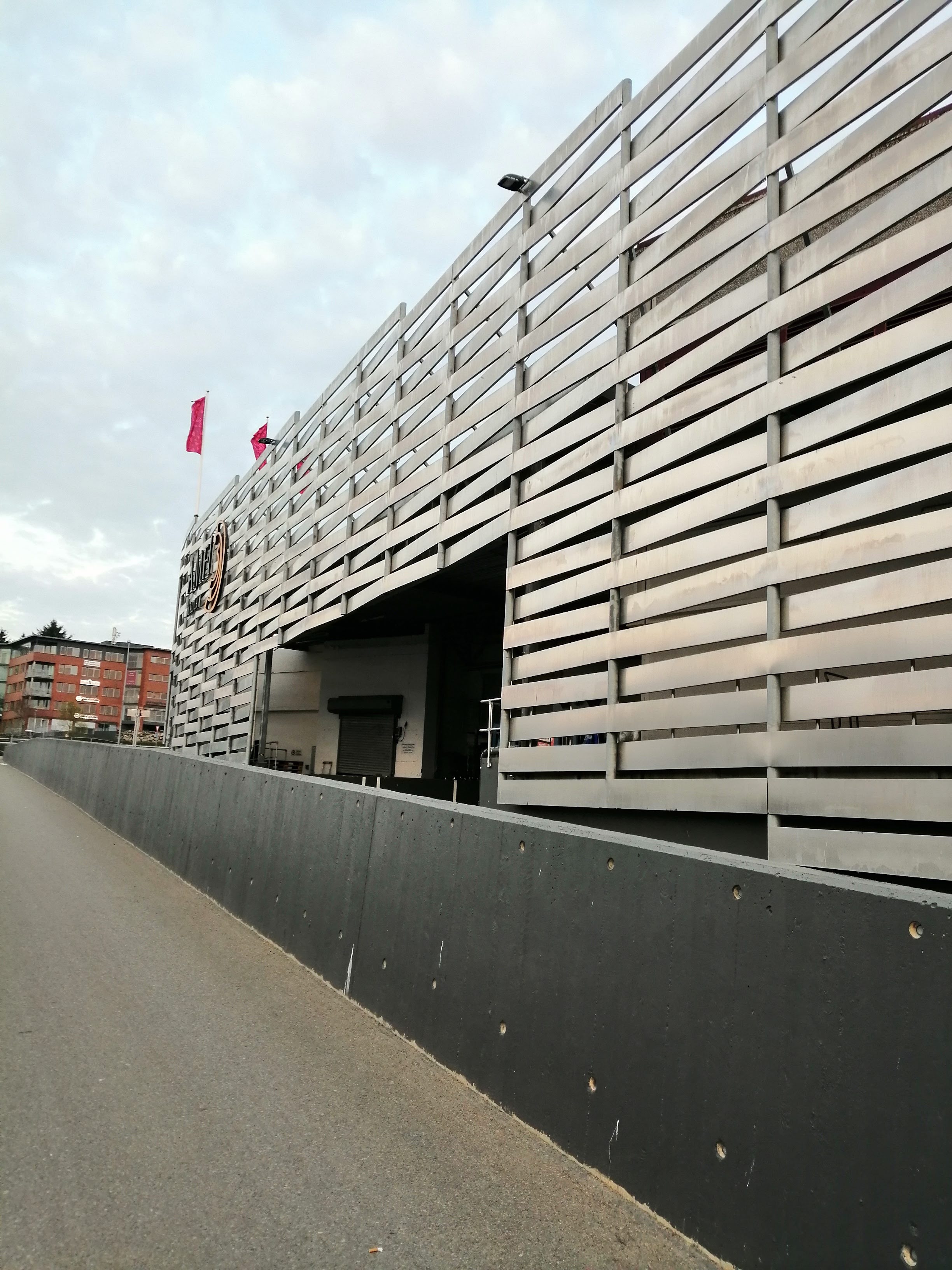 Selected applications of CAx systems in the civil engineering research
Civil engineering - partnership
Investor
Architect
Interior designer
Contractor
Estimator
Mechanical engineer
Structural  engineer
Construction manager
Building supervision
Owner
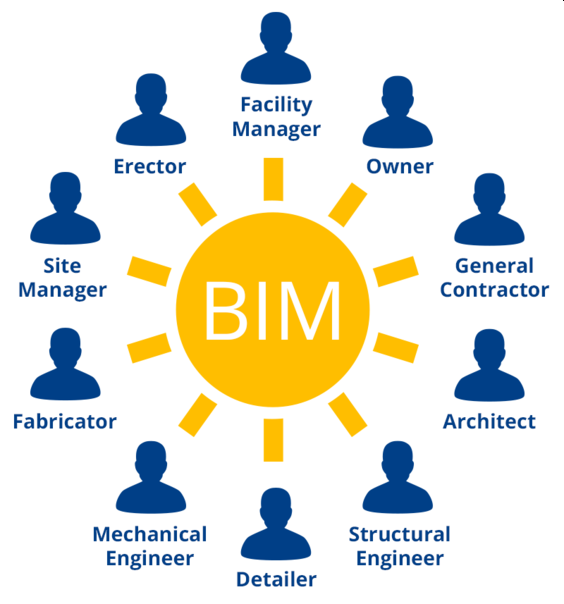 Discussion:Link to an on-line collaboration tools
added by a teacher
Source: https://power.buellcenter.columbia.edu/essays/beyond-business-usual-bim-and-future-public-works
Civil engineering - BIM & VDC
One of the main aspects of Industry 4.0 in civil engineering is the use of BIM (Building Information Modelling). This is a huge advancement in how create and represent building data shifting from 2D drawings into detailed data models containing virtual objects. This object data improves collaboration, coordination, construction clash detection and coordination issues and changes our process from drawing interpretation to data management.
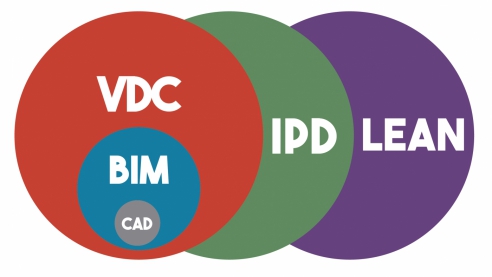 Civil engineering - BIM & VDC
Virtual Design and Construction (VDC) is a combination of new technologies (BIM) with an adequate work and management scheme (PPM), supporting people working together on the project, in an integrated and simultaneous way (ICE). The scheme is focused on achieving the project's objectives, which should help the client to achieve their goals while collecting data and tracking workflow progress.
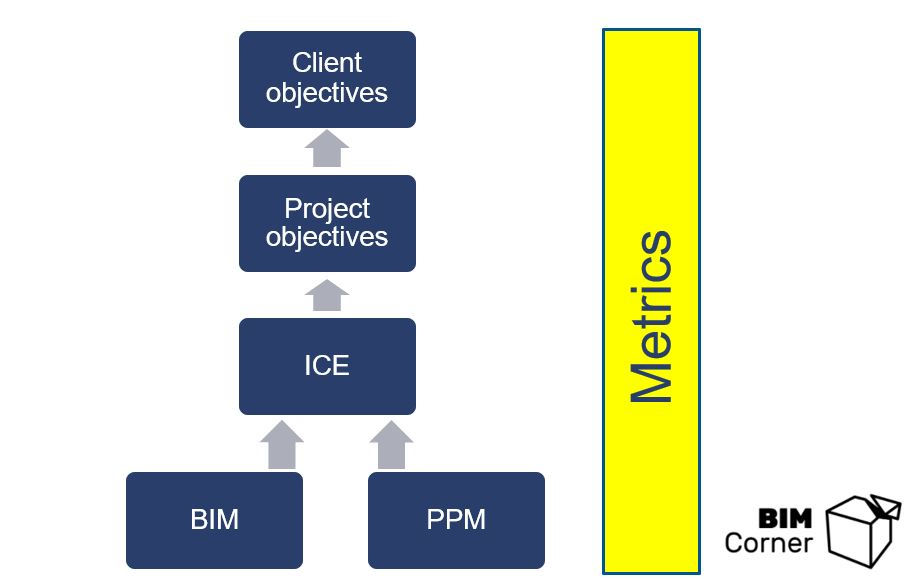 https://bimcorner.com/metrics-in-vdc-or-how-do-you-improve-performance-part-1/
Civil engineering - BIM & VDC
ICE - Integrated Concurrent Engineering - is a method of conducting interdisciplinary meetings with the use of modern visualization technologies, where simultaneous design works are conducted. This makes it possible to introduce and approve changes during an all-day working session.
PPM - Product Production Management - a method to establish a production process. A process which defines the workflow schedule and the required resources. PPM employs tools such as the Last Planner System or visual planning methodology to manage processes that are essentially based on LEAN Construction.
BIM – Building Information Modeling plays a significant role in VDC. Above all, it supports decision-making processes. Design challenges can be easily presented to the project team or the customer. Moreover, it is used for construction planning, due to additional schedule information, i.e. 4D.
https://bimcorner.com/what-is-virtual-design-and-construction/
Design and construction process (BIM)
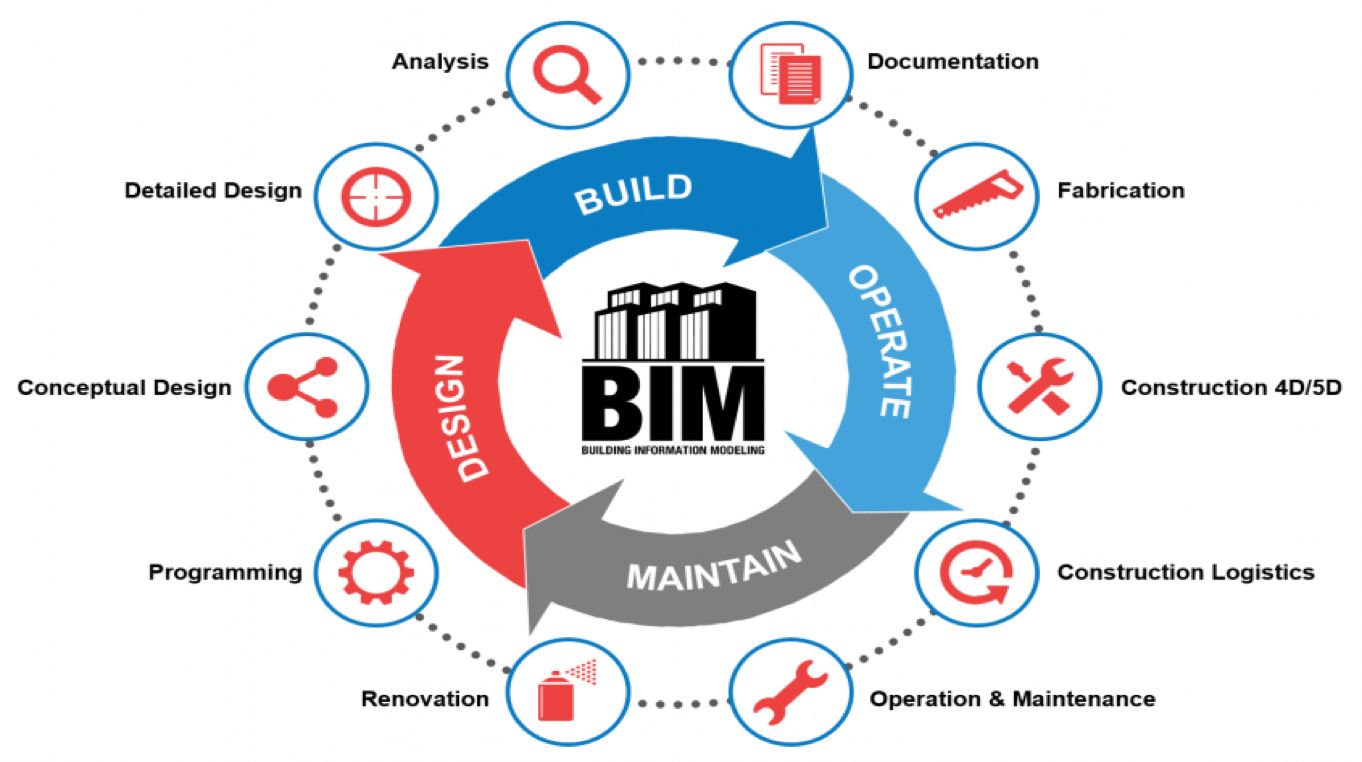 Programming
Geometry 
Analyse
Documentation
Fabrication
Construction
Operation
Source: https://chinawingeng.com.hk
Civil engineering  - CAx programs
Fusion 360: Cloud-based CAD, CAM, CAE, and PCB software.
Revit: Plan, design, construct, and manage buildings with powerful tools for BIM. With Revit Generative Design: Quickly generate design alternatives based on your goals, constraints, and inputs to give you higher-performing options for data-driven decision making.
AutoCAD: Software for 2D and 3D CAD. Includes access to AutoCAD Architecture, Electrical, Mechanical, Map3D, MEP, Plant 3D and AutoCAD Raster Design
Civil 3D: Civil engineering infrastructure design and construction documentation 
Advance Steel: 3D modeling software for steel detailing
Civil engineering  - CAx programs
InfraWorks: Geospatial and engineering BIM platform for planning, design, and analysis 
Navisworks: Integration, analysis, and communication tools help teams coordinate disciplines, resolve conflicts, and plan projects before construction or renovation begins
Point Layout: Construction layout software. Requires AutoCAD, Revit, or Navisworks  
ReCap: Reality capture and 3D scanning software and services
Robot: Advanced BIM-integrated structural analysis and code compliance verification tool 
Structural bridge design: Structural bridge analysis software
Computer Designing of steel structures
CAD ⇒ CDE (FEM) ⇒ CAM
AutoCAD, Revit 
Robot Structural Analysis Professional
Advance Steel
WISCon NC
Airschyre
Hi-Span
Metsec
SSL
Tegral
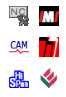 Interoperability - data exchange
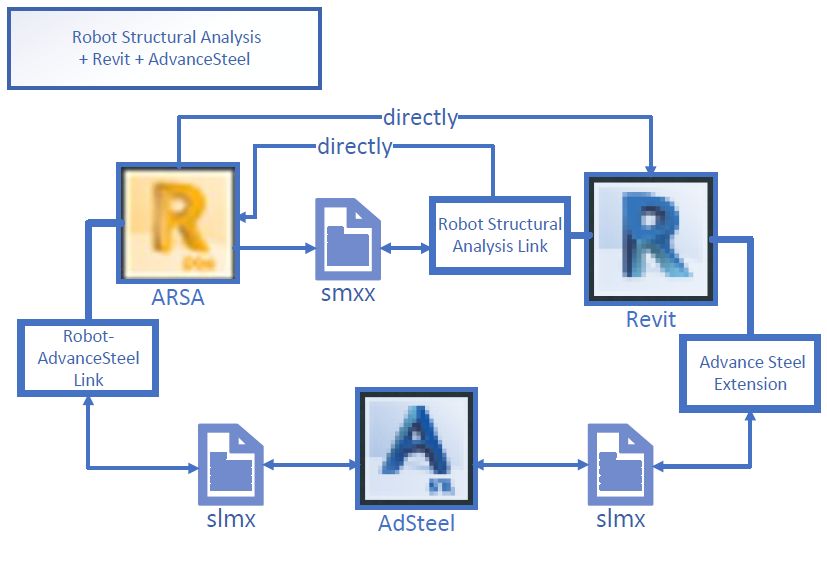 Laser scanning, photogrammetry, AR/VR
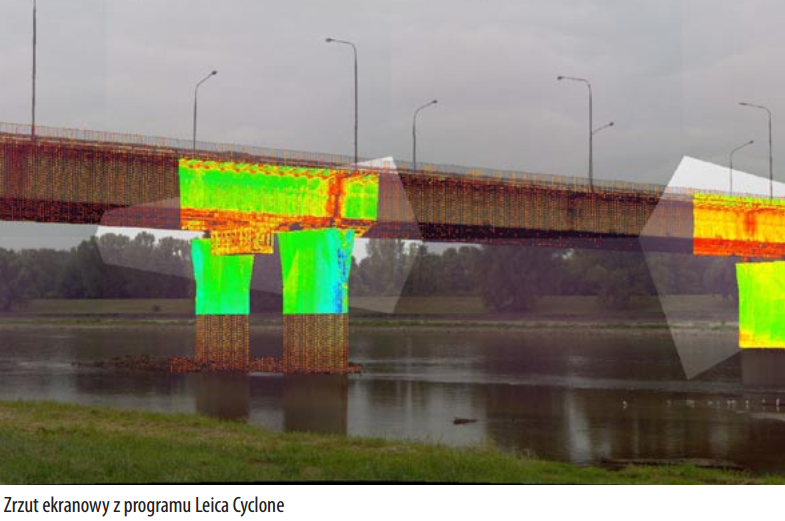 Modern inventory methods (reverse engineering)
Digitization of cultural heritage
Construction work monitoring and management
Nondestructive inspectionhttps://www.youtube.com/watch?v=MYuFHHb6FA4
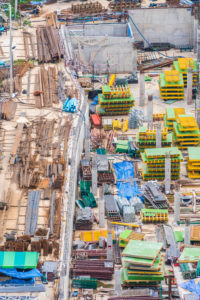 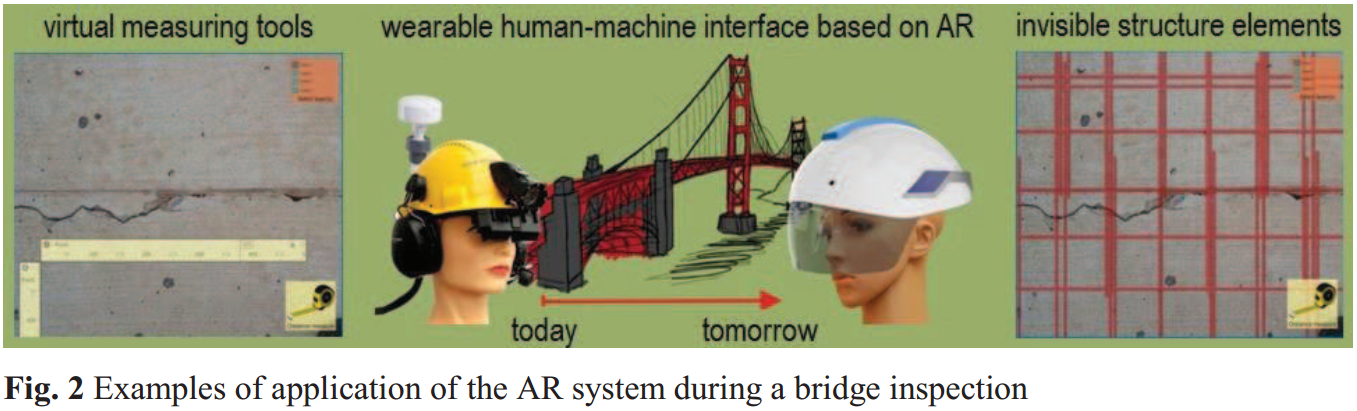 Application of laser scanning
Dźwierzyńska, J.; Prokop, A. Reconstruction of Historic Monuments—A Dual Approach. Sustainability 2022, 14, https://doi.org/10.3390/su142114651
Prokop, A., Nazarko, P. and Ziemiański, L. (2021) “Digitalization of historic buildings using modern technologies and tools”, Budownictwo i Architektura, 20(2), pp. 083-094. doi: 10.35784/bud-arch.2444.
Ziaja D., Rachwał S., Nazarko P. Analiza statyczno-wytrzymałościowa modelu MES istniejącej hali z wykorzystaniem skaningu laserowego. Inżynieria i Budownictwo. 2020; (in polish)
Visual programming:Dynamo Studio, Rhino Grasshopper
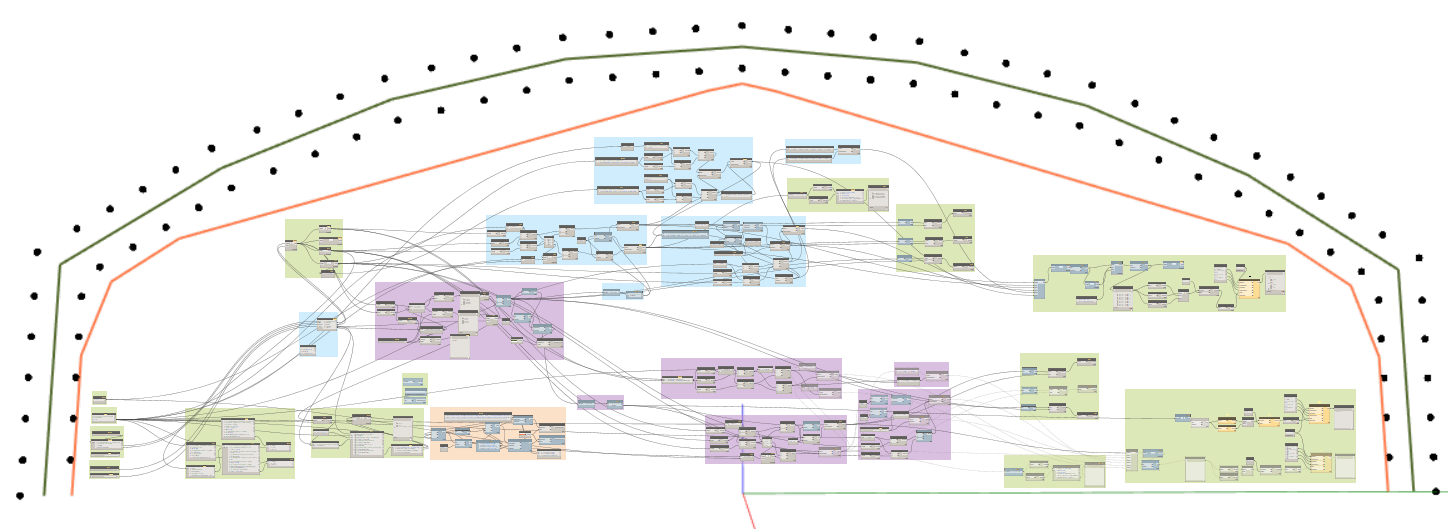 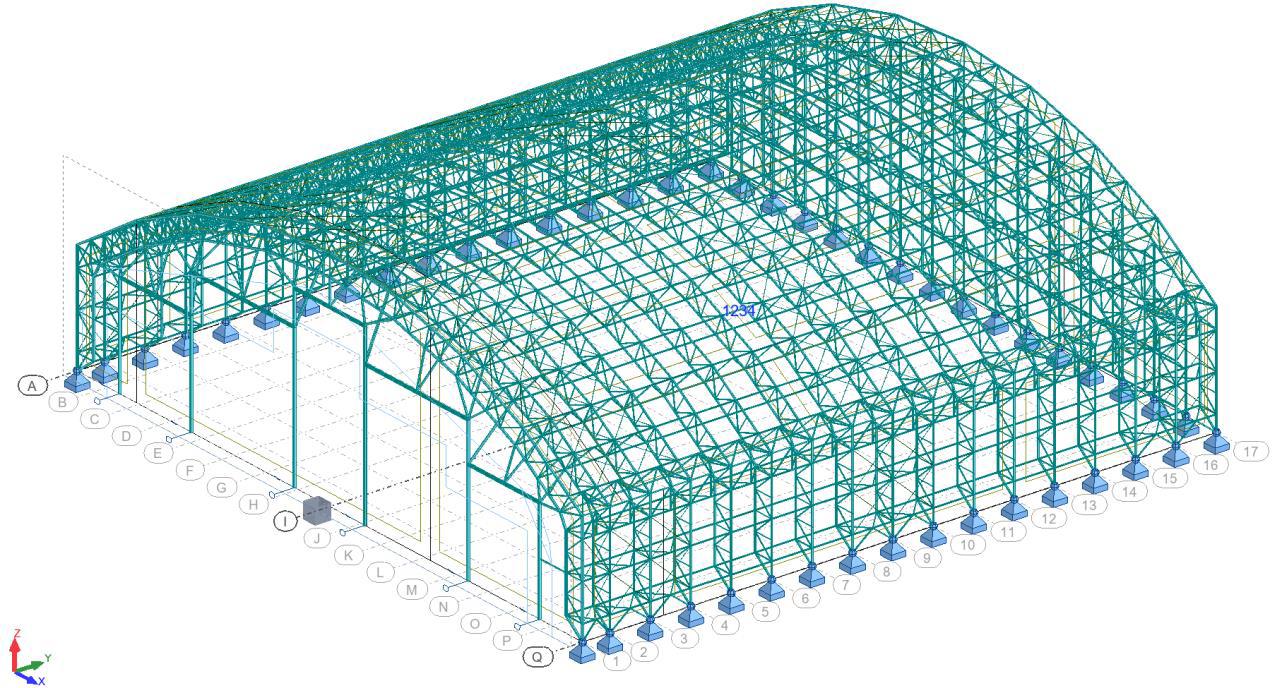 Dynamo Studio
Dynamo Studio is one of the most promising programs for use in computer-aided technologies (CAx systems) in selected areas of technological research for the construction industry. The main advantage is its autonomy and the ability to work with all CAx programs with an API.
Application of visual programming
Davis D.: Modelled on Software Engineering: Flexible Parametric Models in the Practice of Architecture, PhD dissertation, RMIT University, Melbourne 2013.
Dzwierzynska, J.; Lechwar, P. Algorithmic-Aided Approach for the Design and Evaluation of Curvilinear Steel Bar Structures of Unit Roofs. Materials 2022, 15, 3656. https://doi.org/10.3390/ma15103656
Dzwierzynska, J.; Labuda, I. Modeling of Curvilinear Steel Rod Structures Based on Minimal Surfaces. Materials 2021, 14, 6826. https://doi.org/10.3390/ma14226826
Borowiec, A.: Dynamo Studio - an effective tool to support the civil engineer workshop for parametric modeling of structure geometry. Inżynieria i Budownictwo, nr 1-2/2023 (in polish)
Wyskiel R.J.: Use of Dynamo Studio to parameterize the geometry of a steel hall structure. Master's thesis, Rzeszów 2021. (in polish)
Application of artificial intelligence (AI)
Selsøyvold, T., Samarakoon, S.M.K., Nazarko, P., 2022. Artificial Neural Network Model for Predicting the Tendon Stress in Unbonded Posttensioned Concrete Members at the Ultimate Limit State. Journal of Structural Engineering 48, doi.org/10.1061/(ASCE)ST.1943-541X.0003445
Nazarko, P., Ziemiański, L., 2020. Application of Elastic Waves and Neural Networks for the Prediction of Forces in Bolts of Flange Connections Subjected to Static Tension Tests. Materials 13, doi.org/10.3390/ma13163607
Nazarko, P., Ziemiański, L., 2016. Damage detection in aluminum and composite elements using neural networks for Lamb waves signal processing. Engineering Failure Analysis, Special issue on the International Conf. on Structural Integrity 69, doi.org/10.1016/j.engfailanal.2016.07.001
Borowiec, A., Straż, G., 2021. Evaluation of the unit weight of organic soils from a CPTM using an Artificial Neural Networks. Archives of Civil Engineering; 2021; vol. 67; No 3; 259-281.
Straż, G., Borowiec, A., 2020. Estimating the Unit Weight of Local Organic Soils from Laboratory Tests Using Artificial Neural Networks. Applied Sciences 10, doi.org/10.3390/app10072261
Borowiec, A., Wilk, K., 2017. Prediction of consistency parameters of fen soils by neural networks. Computer Assisted Methods in Engineering and Science 21,
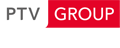 Traffic Simulation | PTV Vissim & PTV Visum
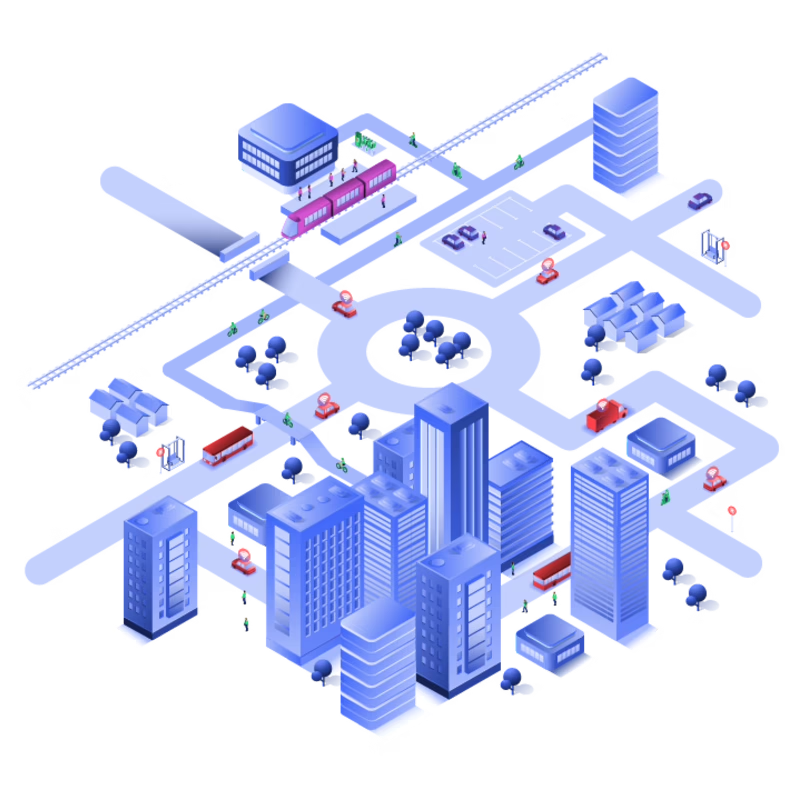 PTV Vissim 
road traffic micro-simulation models,
detailed analyzes relating to the selected traffic corridor: 
testing changes in traffic organization,  
testing changes in the geometry of crossroads, 
checking / optimizing the logic and algorithms for controlling traffic lights.
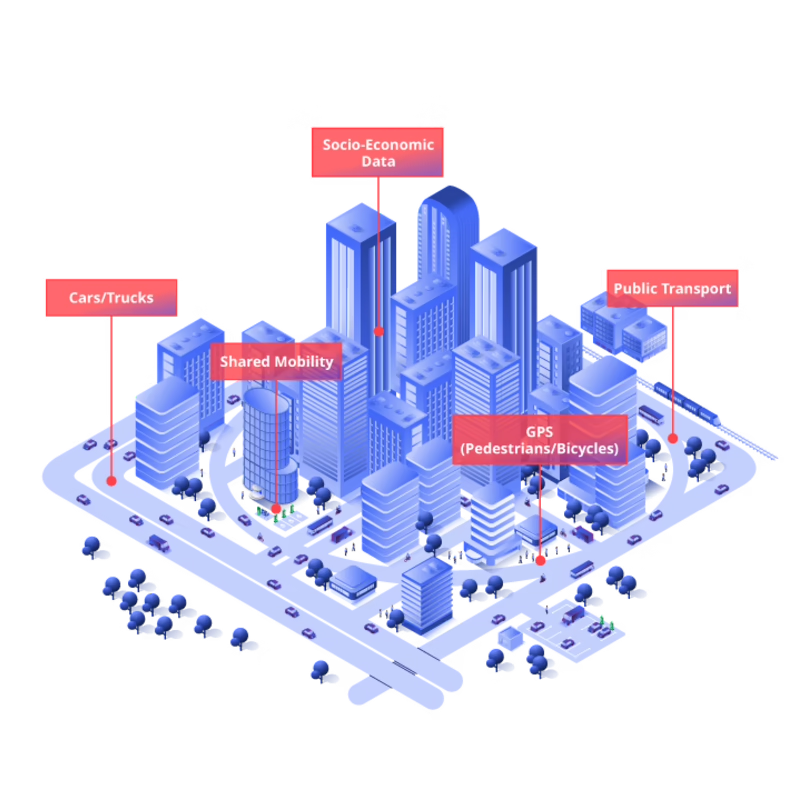 PTV Visum 
road traffic macro-simulation models,
works related to the expansion of the road system,
assessment of the impact of changes in spatial development on the functioning of the road network.
39
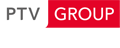 Traffic Simulation | PTV Vissim & PTV Visum
Simulation Study of Dynamic Bus Lane Concept
40
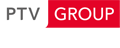 Traffic Simulation | PTV Vissim & PTV Visum
Scientific publications:
SZARATA, M.; OLSZEWSKI, P.: Traffic modelling with dynamic bus lane. In: 2019 6th International Conference on Models and Technologies for Intelligent Transportation Systems (MT-ITS). IEEE, 2019. 
SZARATA, M.; OLSZEWSKI, P.; BICHAJŁO, L.: Simulation Study of Dynamic Bus Lane Concept. Sustainability, 2021.
SZARATA, M.; BICHAJŁO, L.: The road traffic organization and street space adjustment for the new function on area revitalization proccesses.  Journal of Civil Engineering, Environment and Architecture, 2017(in Polish).
SZARATA, M.; NAZARKO, P.: Analysis of the use of artificial neural networks to calibration of microsimulation traffic model. Journal of Civil Engineering, Environment and Architecture, 2017 (in Polish)..
BABIARZ M.: Concept of P&R parking in Rzeszow, Master's thesis, 2022 (in Polish)
STEC K.: Effectiveness analysis related to the introduction "queue jump" in selected locations in Rzeszow, Master's thesis, 2021 (in Polish).
BOROWIEC D.: The impact of a new residential and service facility on traffic conditions, Master's thesis, 2021 (in Polish).
HORODKO-PRYMON A.: Concept of diamond intresection in a selected location, Master's thesis, 2021  (in Polish).
41
Bridge FEM Analysis | ABAQUS & SOFiSTiK
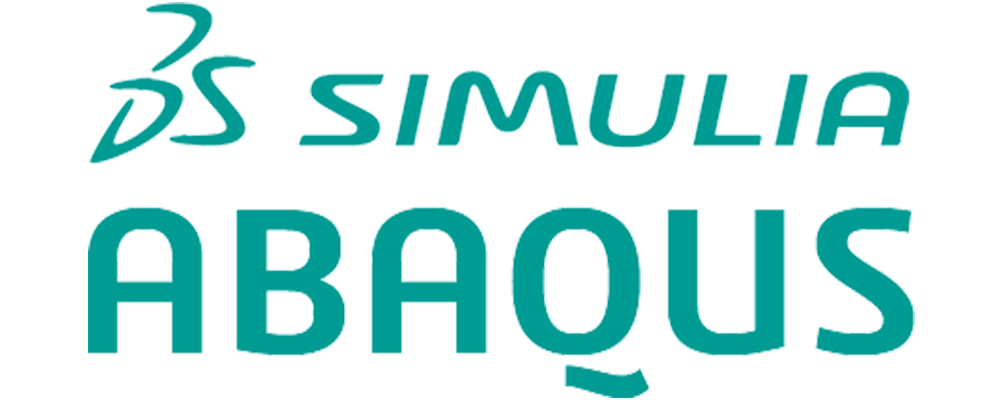 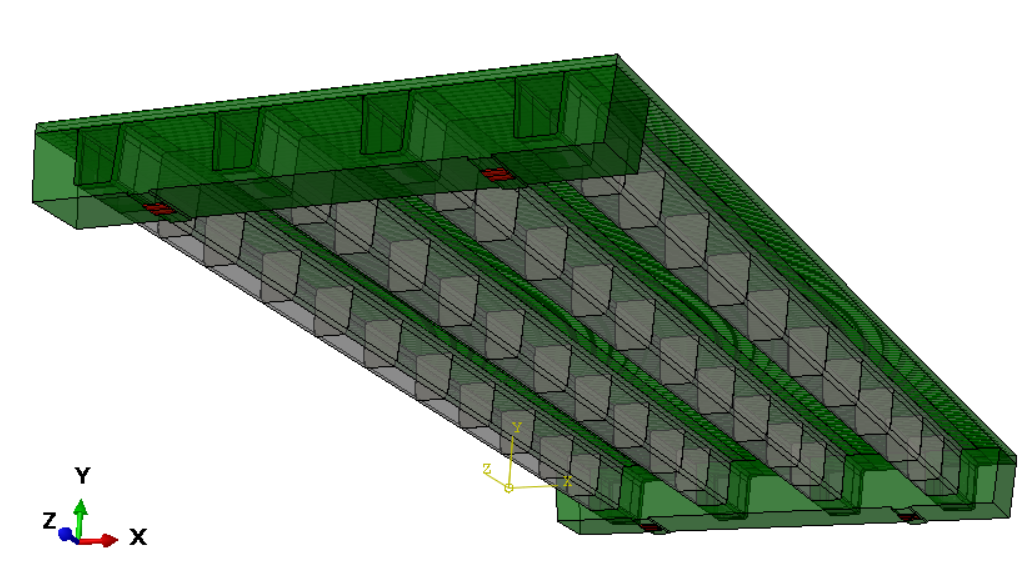 modeling  of sophisticated engineering problems,
advanced analysis of the tested elements.
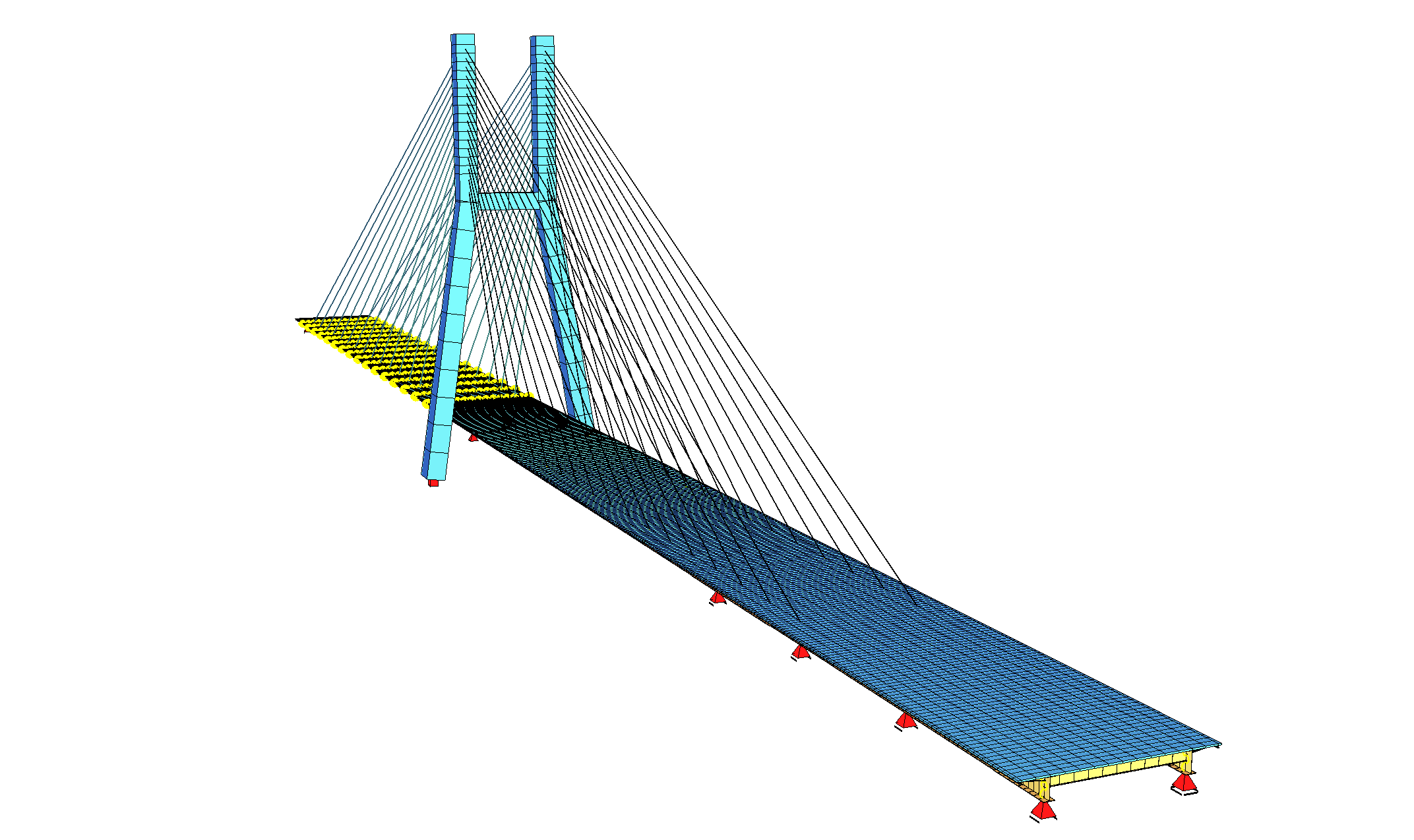 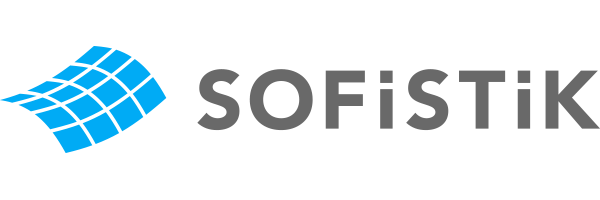 modeling of bridges for field testing,
design of bridge structures,
design of structural elements for laboratory test.
42
Bridge FEM Analysis | ABAQUS & SOFiSTiK
Advanced analysis of the tested FRP bridge elements
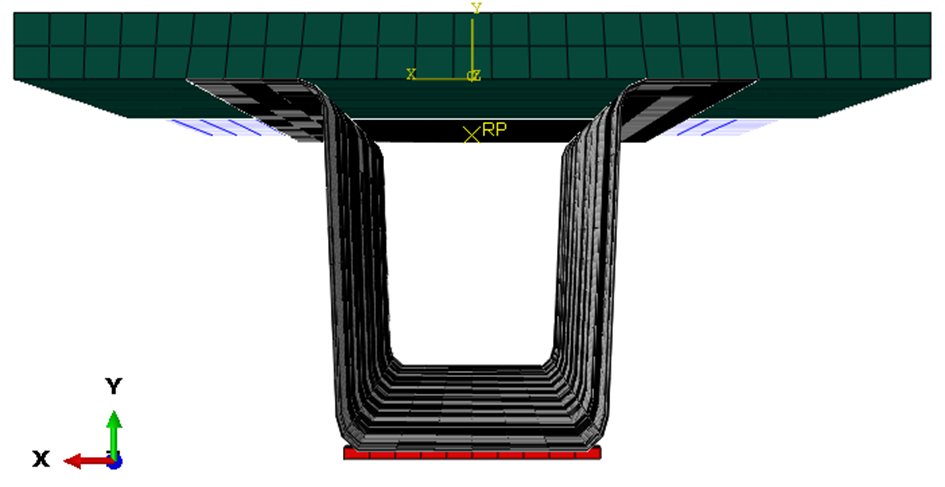 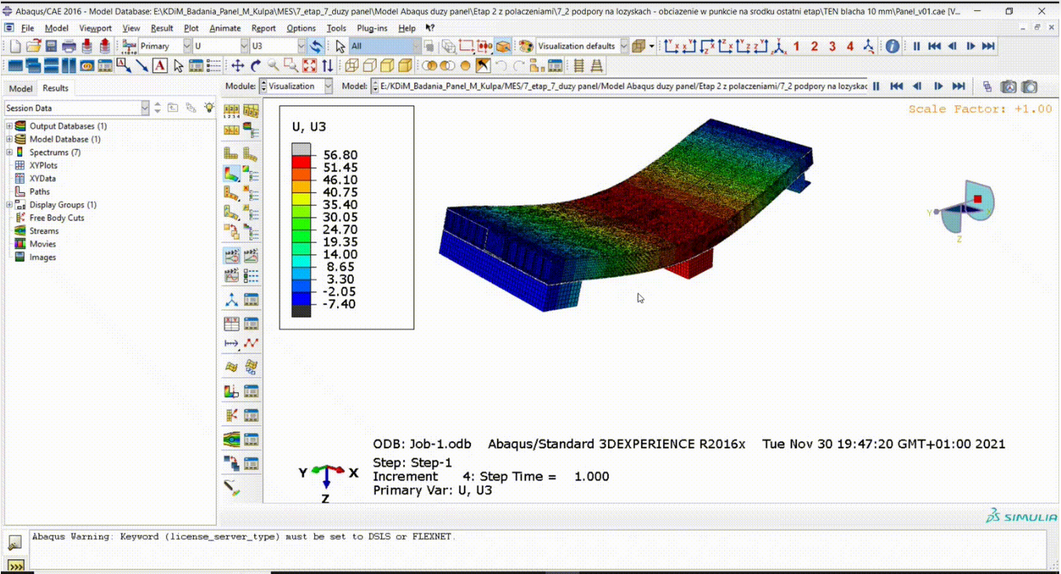 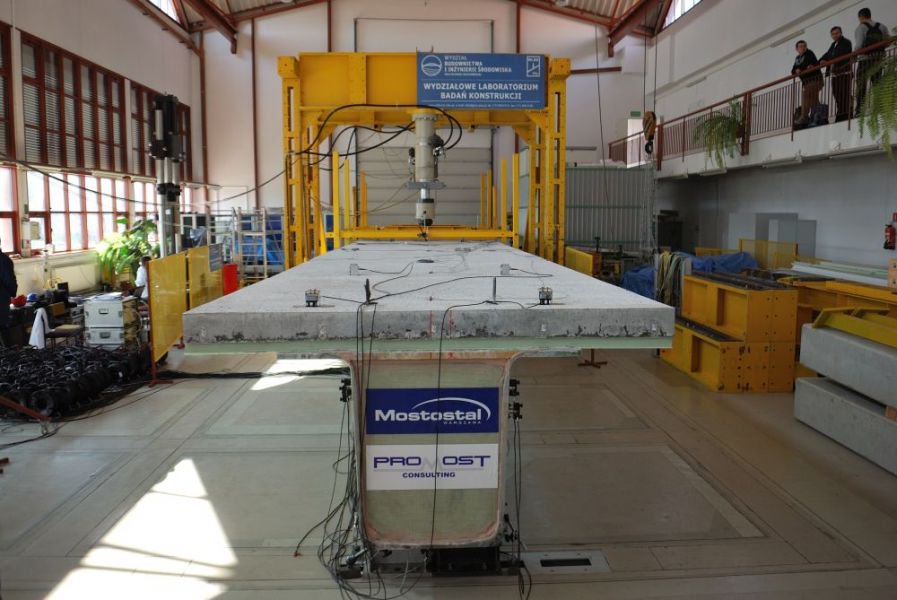 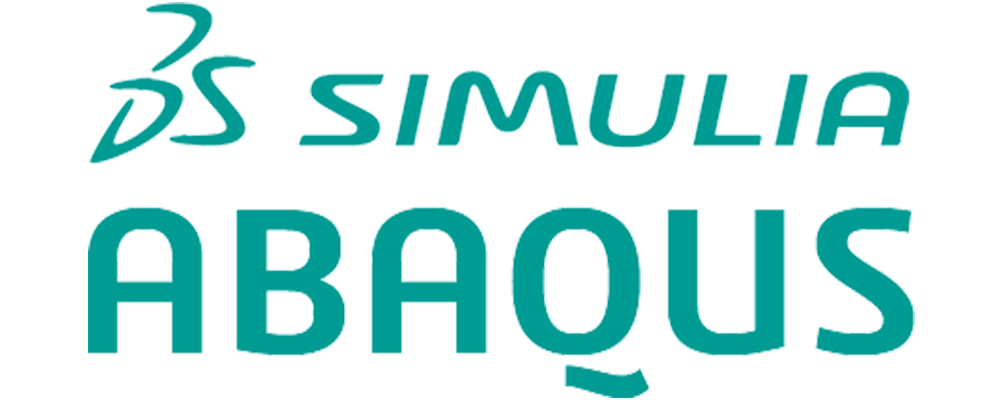 43
Bridge FEM Analysis | ABAQUS & SOFiSTiK
Bridge modeling & design of elements for tests
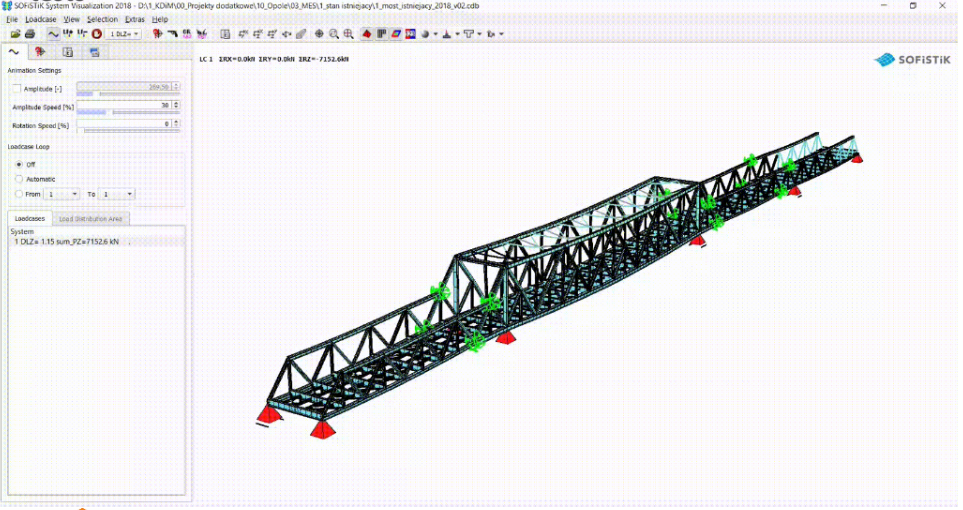 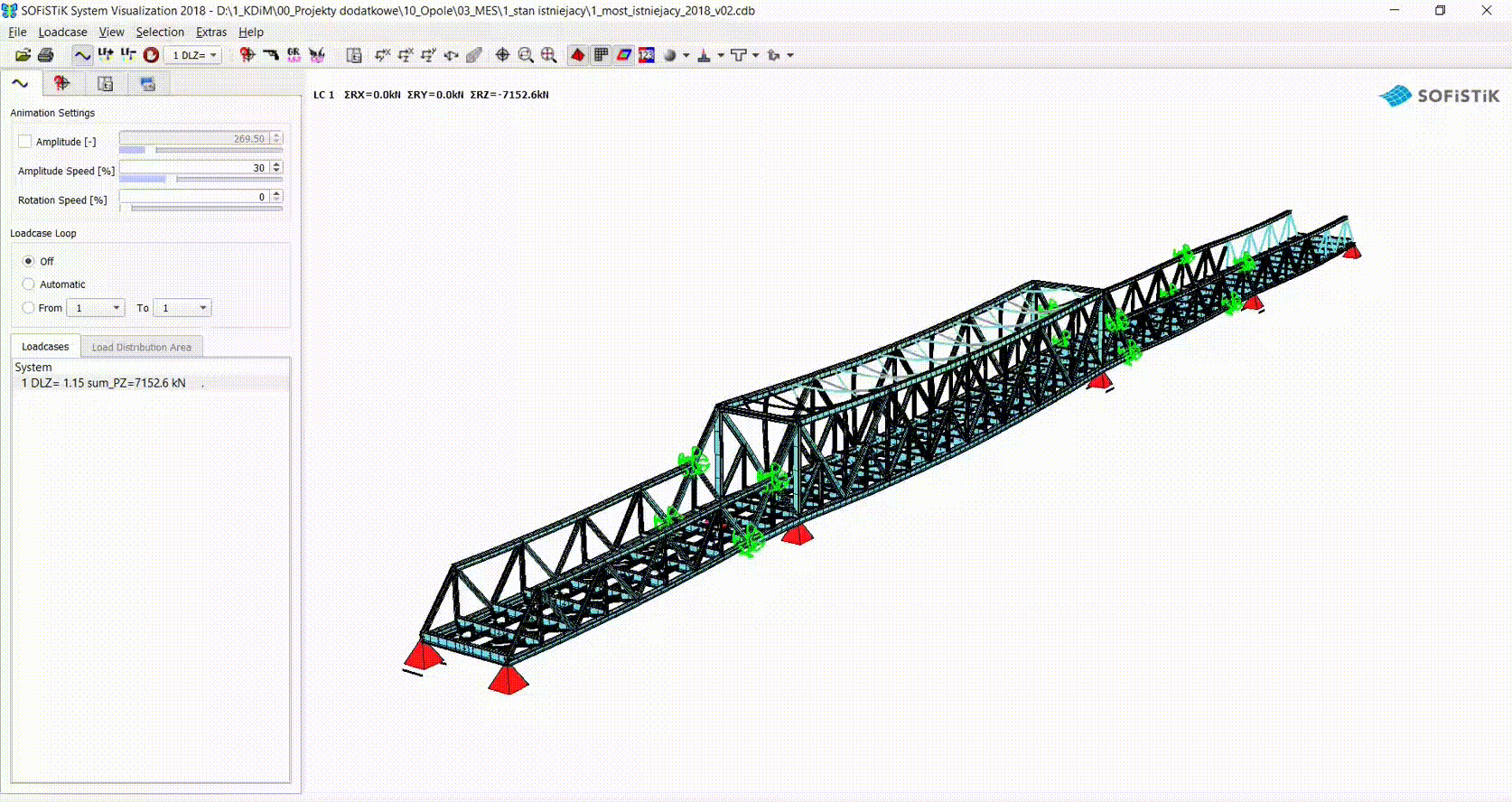 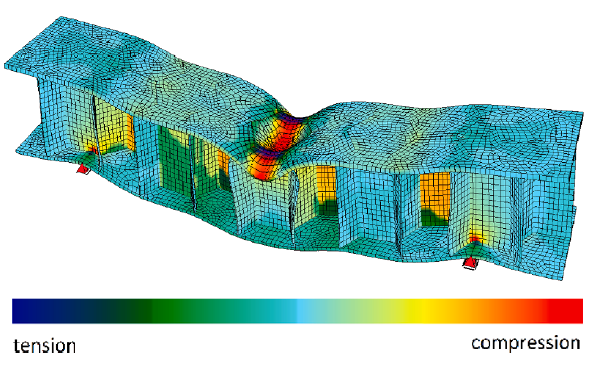 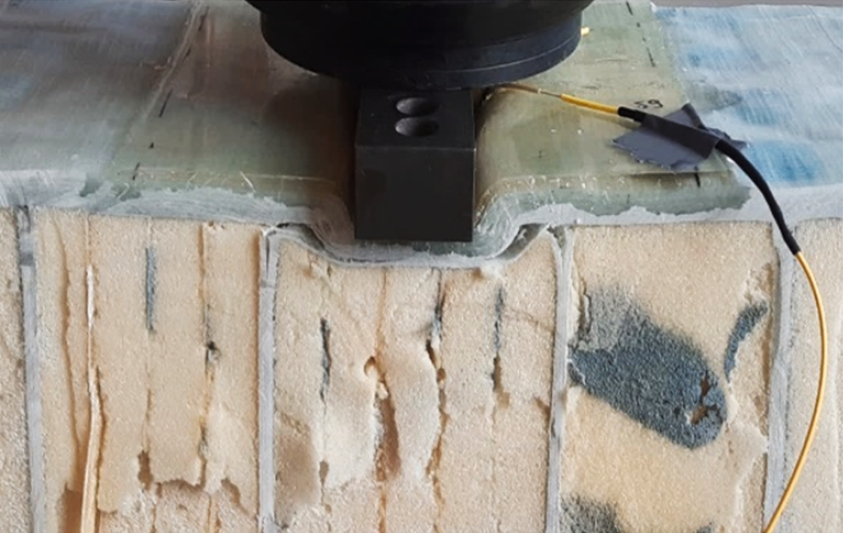 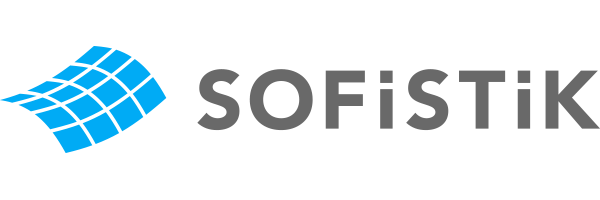 44
Bridge FEM Analysis | ABAQUS & SOFiSTiK
Scientific publications:
Kulpa M., Howiacki T., Wiater A., Siwowski T., Sieńko R.: Strain and displacement measurement based on distributed fibre optic sensing (DFOS) system integrated with FRP composite sandwich panel, Measurement, 2021.
Siwowski T., Rajchel M., Howiacki T., Sieńko R., Bednarski Ł.: Distributed fibre optic sensors in FRP composite bridge monitoring: Validation through proof load tests, Engineering Structures, 2021.
Siwowski T., Rajchel M., Wlasak L.: Experimental study on static and dynamic performance of a novel GFRP bridge girder, Composite Structures, 2021.
Siwowski T., Rajchel M., Kulpa M.: Design and field evaluation of a hybrid FRP composite – Lightweight concrete road bridge, Composite Structures, 2019.
Siwowski T., Kulpa M., Rajchel M., Poneta P.: Design, manufacturing and structural testing of all-composite FRP bridge girder, Composite Structures, 2018.
RAJCHEL M., SIWOWSKI T.: Static, fatigue and dynamic tests of the full-scale hybrid „FRP Composite – Concrete” bridge girder, Proceedings of  Lightweight Structures in Civil Engineering, Olsztyn 2016.
WNĘK M.: Analysis possibilitys of using a wind turbine blade as a girder in footbridge, Master's thesis, 2020 (in Polish).
45
Application of CAx in the future?
Prefabrication, modular construction
Advanced building materials
3D printing, additive manufacturing
Autonomous construction, IoT
Augmented reality, virtualization
Big data, predictive analytics, AI
Wireless monitoring, connected equipment
Cloud computing, real time collaboration
3D scanning , photogrammetry
Building Information Modeling, CIM
Discussion:Link to an on-line collaboration tools
added by a teacher
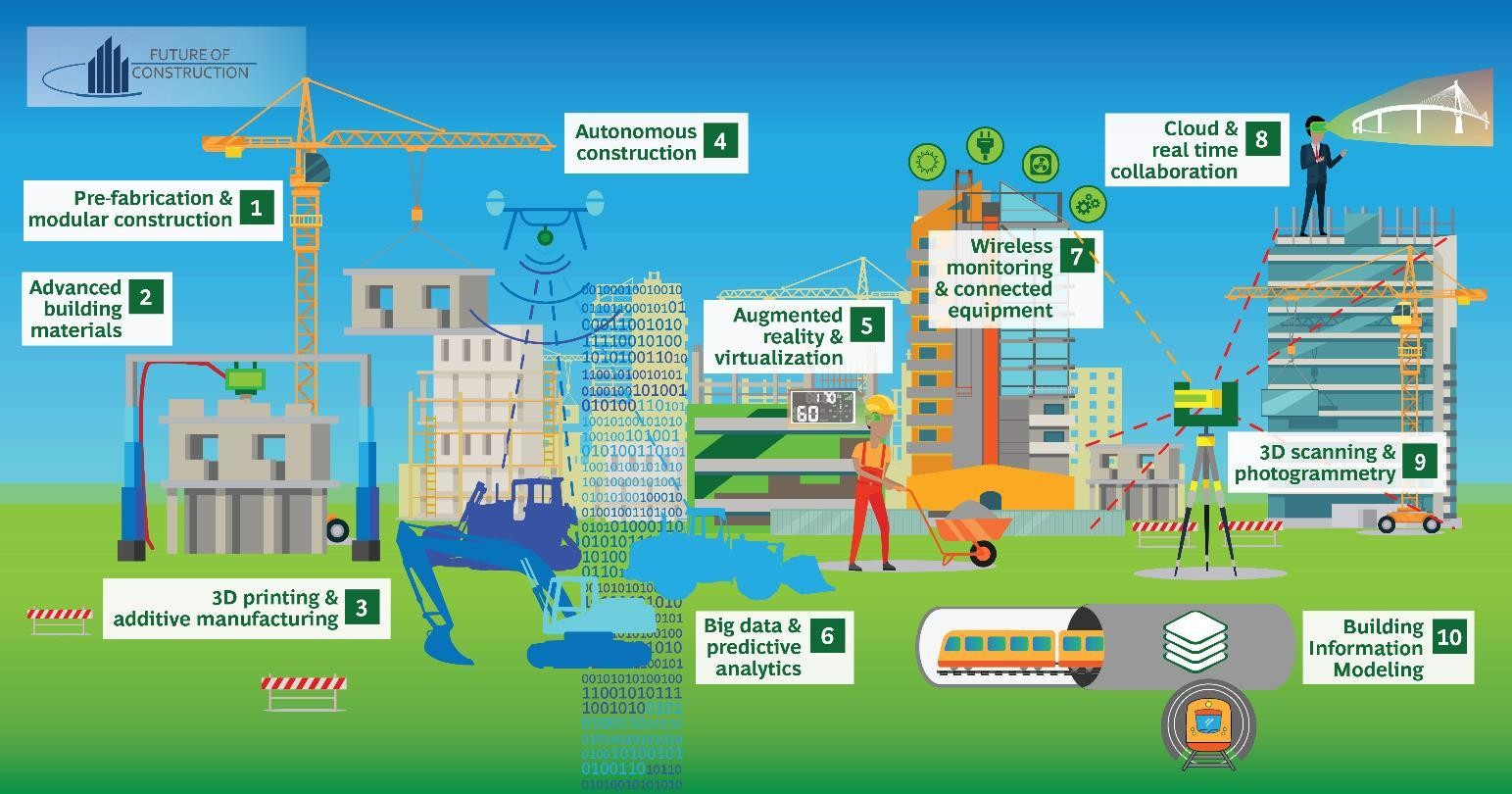 Source: www.weforum.org/agenda/2018/06/construction-industry-future-scenarios-labour-technology
Thank you!